Advanced Computer Vision
Chapter 9 Image Stitching
https://goo.gl/dFnLEH
Presented by: 陳毅
b03202042@ntu.edu.tw
指導教授: 傅楸善 博士
Digital Camera and Computer Vision Laboratory
Department of Computer Science and Information Engineering
National Taiwan University, Taipei, Taiwan, R.O.C.
[Speaker Notes: 第9章　影像縫合]
Outline
9.0 Introduction
9.1 Motion Models
9.2 Global Alignment
9.3 Compositing
9.4 Additional Reading
9.5 Exercises
9.0 Introduction
What is image stitching?

Goal
Stitch together several images into a seamless composite.
9.0 Introduction
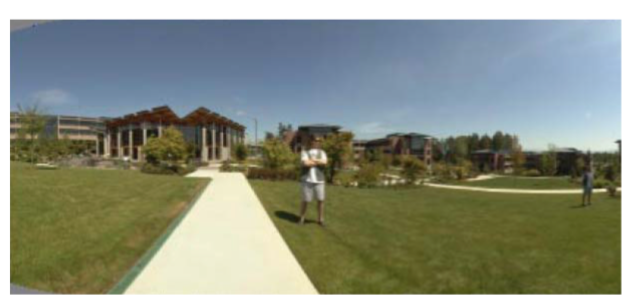 Example: Panorama
Cylindrical panorama


Spherical panorama
https://www.ptgui.com/

Multi-image panorama
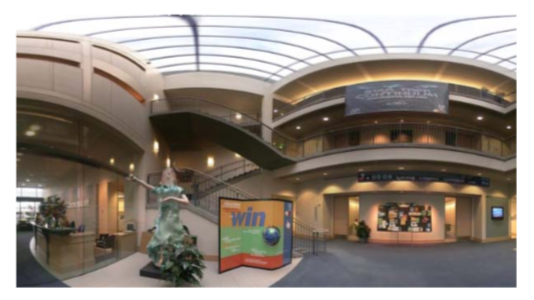 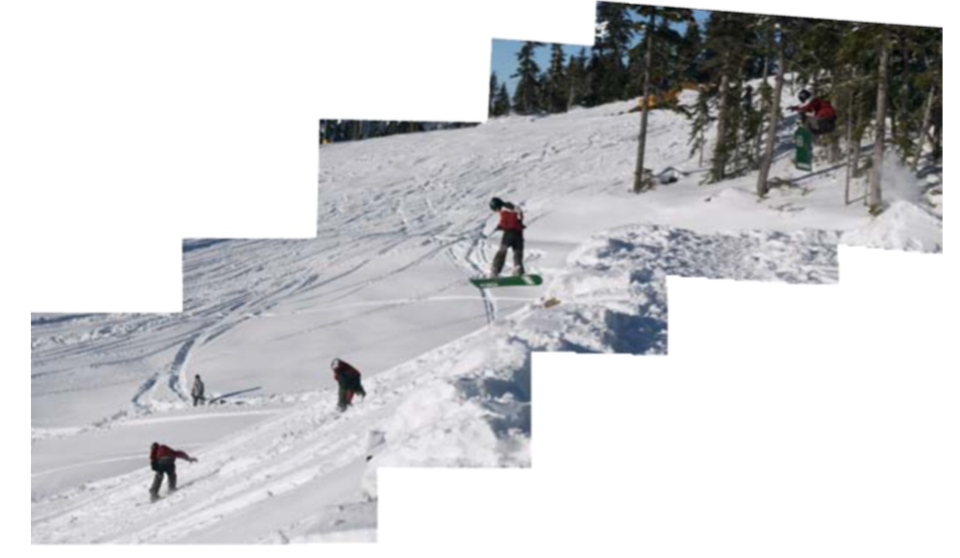 9.0 Introduction
Example: Multi-image
Without moving object removal
With moving object removal
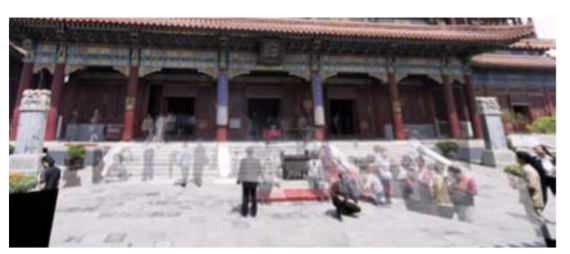 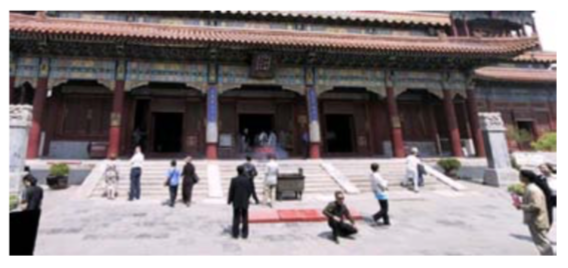 9.0 Introduction
9.1 Motion Models
Review the basic models
Some new motion models related to panoramic image stitching
How to correctly align two images
9.2 Global Alignment
How to correctly align all images
9.3 Compositing
How to blend images
Break time
9.1 Motion Models
9.1.1 Planar Perspective Motion
9.1.2 Application: Whiteboard and Document Scanning 
9.1.3 Rotational Panoramas
9.1.4 Gap Closing
9.1.5 Application: Video Summarization and Compression
9.1.6 Cylindrical and Spherical Coordinates
[Speaker Notes: 實際執行處理觀察的數位影像

需要相鄰的像素點來描述一個模型表面的一般式]
Affine
Perspective
3D rotation
Translation
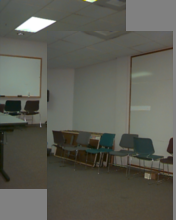 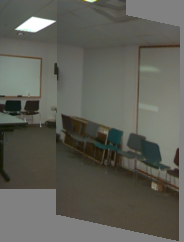 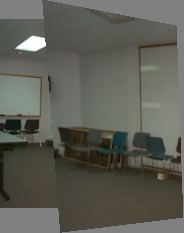 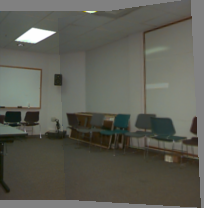 9.1.1 Planar Perspective Motion
[Speaker Notes: Translation(平移)
Affine(仿射)
Perspective(透視)
3D rotation(3D旋轉)]
9.1.1 Planar Perspective Motion
Examples of parametric warps
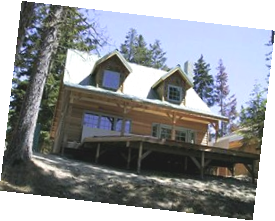 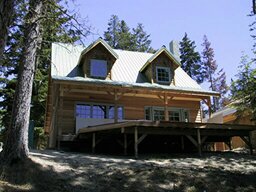 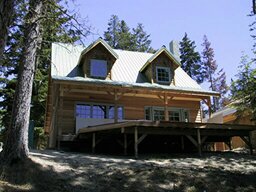 translation
aspect
rotation
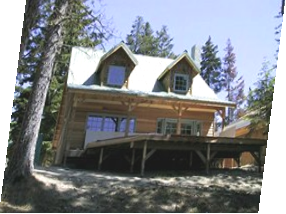 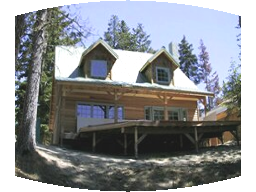 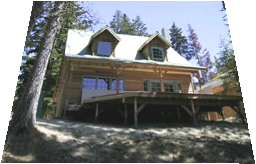 affine
perspective
cylindrical
[Speaker Notes: warp(變形)
線性投影：translation, rotation, aspect(x與y的伸縮比例可以不一樣), affine, perspective
非線性投影：cylindrical]
9.1.1 Planar Perspective Motion
Panography
MAREENFISCHINGER
http://mareenfischinger.com/places/panography/
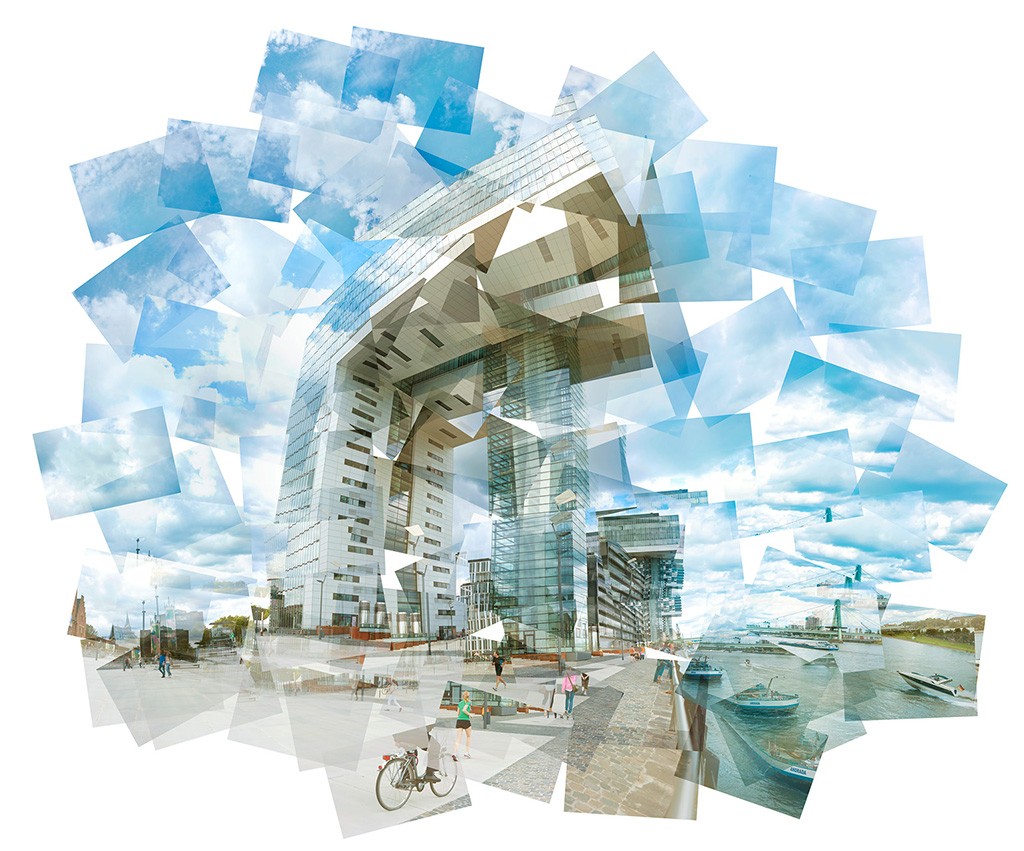 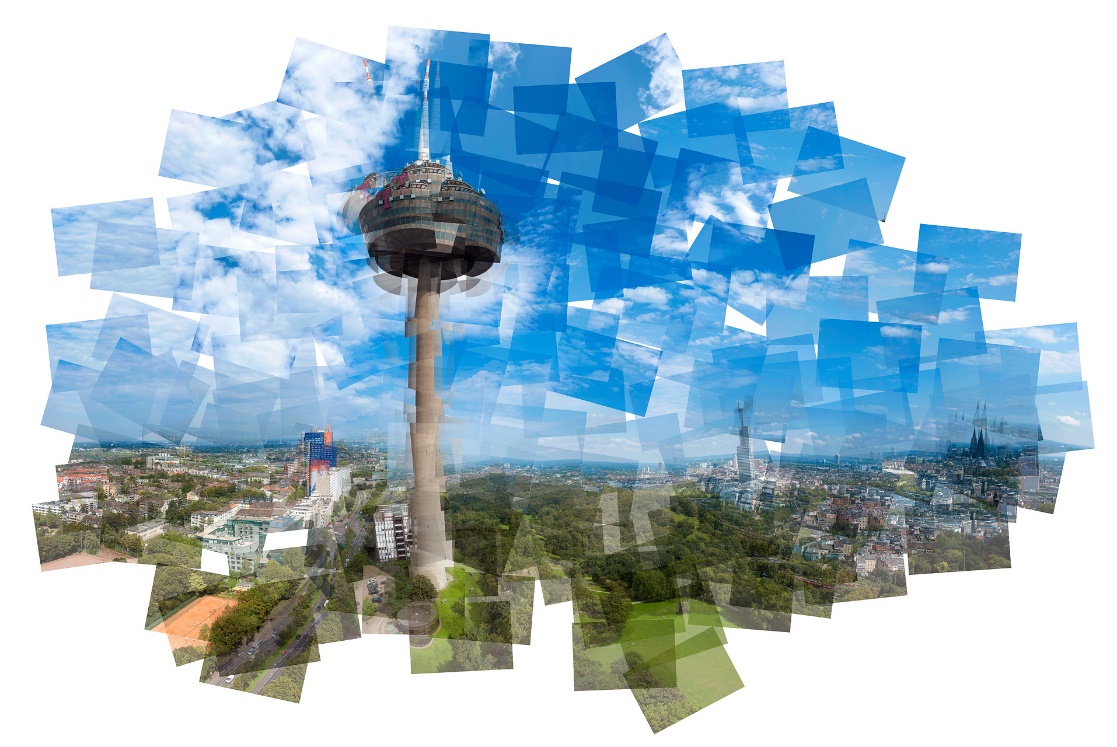 9.1.1 Planar Perspective Motion
In Section 6.1.3, we saw how the mapping between two cameras viewing a common plane can be described using a homography.
9.1.1 Planar Perspective Motion
More recent stitching algorithms first extract features and then match them up, often using robust techniques such as RANSAC (Section 6.1.4) to compute a good set of inliers.
RANSAC: RANdom SAmple Consensus
The final computation of the homography, i.e., the solution of the least squares fitting problem given pairs of corresponding features (see Section 2),
[Speaker Notes: RANSAC: RANdom SAmple Consensus]
9.1.1 Planar Perspective Motion
Example: RANSAC
outlier
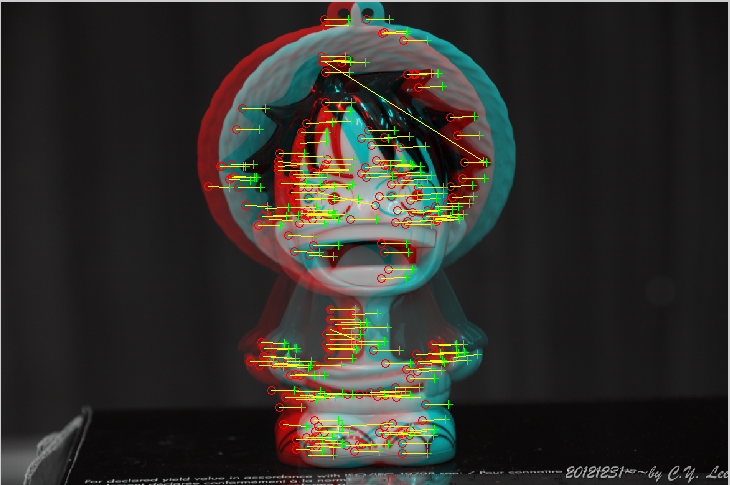 inlier
9.1.2 Application:Whiteboard and Document Scanning
9.1.2 Application:Whiteboard and Document Scanning
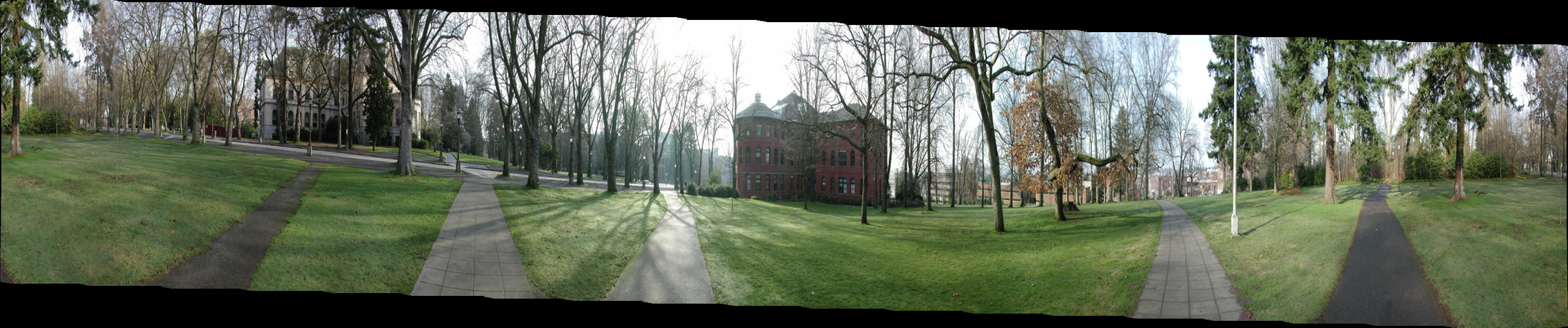 copy of first image
9.1.2 Application:Whiteboard and Document Scanning
9.1.2 Application:Whiteboard and Document Scanning
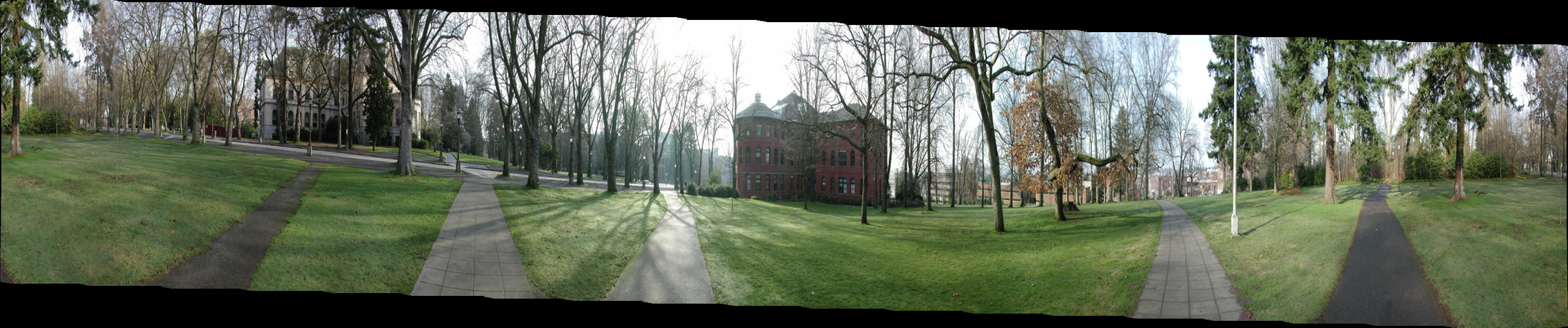 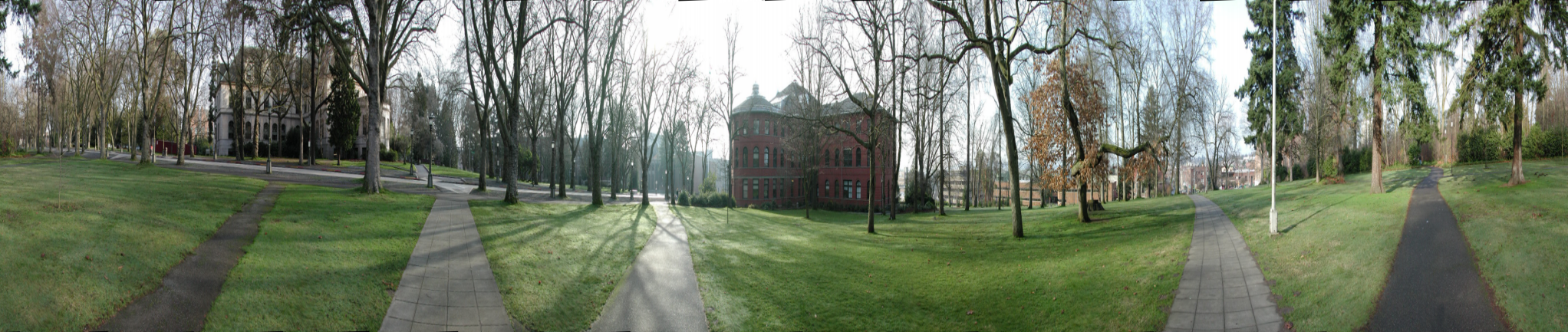 9.1.3 Rotational Panoramas
The most typical case for panoramic image stitching is when the camera undergoes a pure rotation.
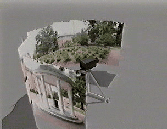 9.1.4 Gap Closing
9.1.4 Gap Closing
Focal length
The focal length of a lens is the distance from the image plane to the lens.
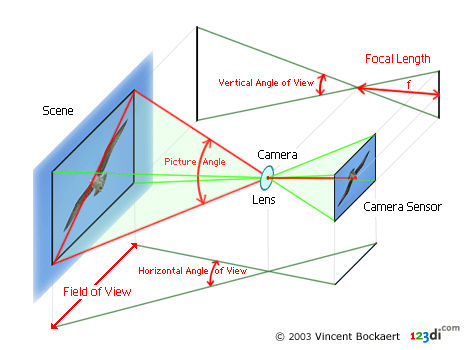 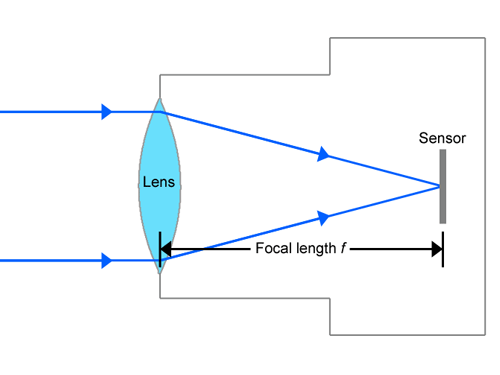 Break time
9.1.5 Application:Video Summarization and Compression
9.1.5 Application:Video Summarization and Compression
=
+
Input
Segmentation result
前後景分離
Result by: L.Zelnik-Manor, M.Irani
“Multi-frame estimation of planar motion”, PAMI 2000
9.1.5 Application:Video Summarization and Compression
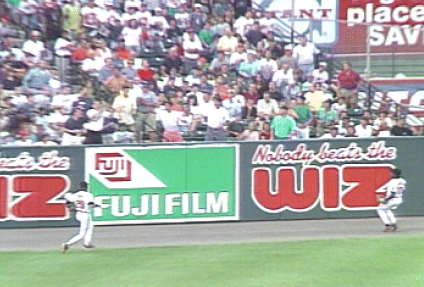 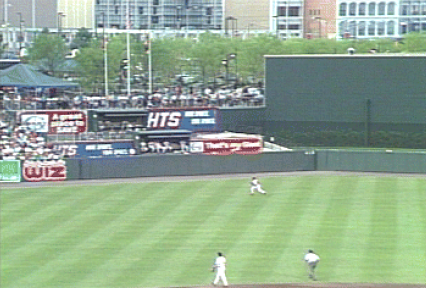 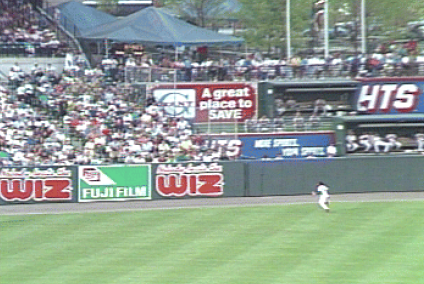 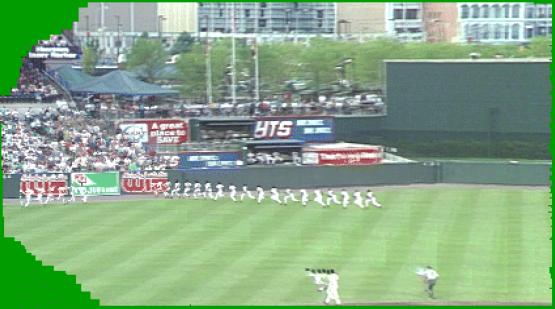 9.1.6 Cylindrical and Spherical Coordinates
An alternative to using homographies or 3D motions to align images is to first warp the images into cylindrical coordinates and then use a pure translational model to align them.
Main Advantage: Reduce distortion due to stitching.
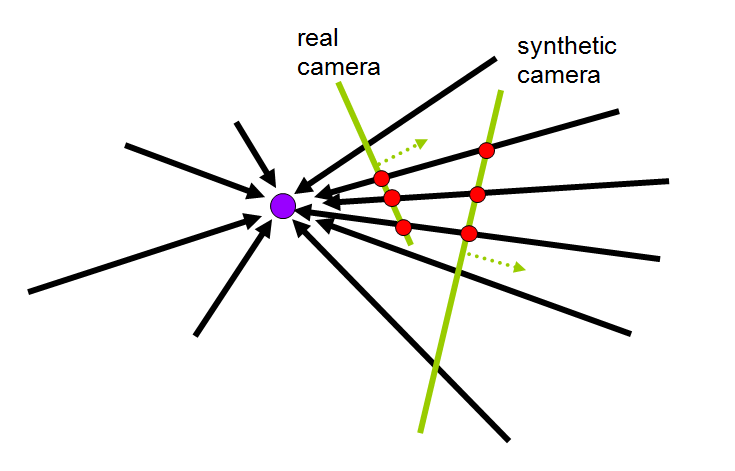 [Speaker Notes: 在攝影機只進行旋轉的情況下，我們能夠將影像投影到圓柱上，從直角坐標轉換成圓柱座標。
由於二維影像沒有影像深度的資訊，只有角度以及高度的資訊。因此我們可以很輕鬆的將角度及高度相同的pixels對應在一起。這樣的話，能夠很單純轉動角度來對齊影像。]
9.1.6 Cylindrical and Spherical Coordinates
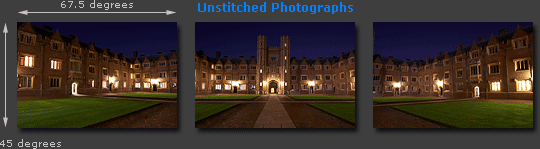 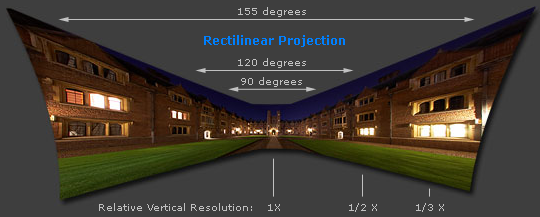 9.1.6 Cylindrical and Spherical Coordinates
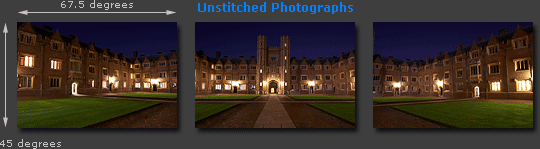 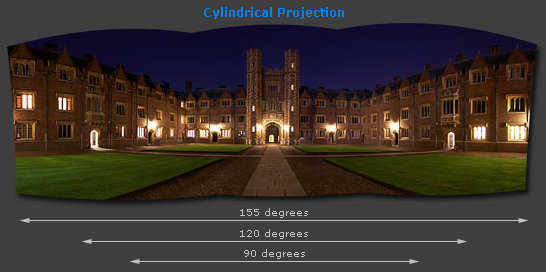 9.1.6 Cylindrical and Spherical Coordinates
Purpose
We wish to project the image onto cylindrical surface of unit radius
9.1.6 Cylindrical and Spherical Coordinates
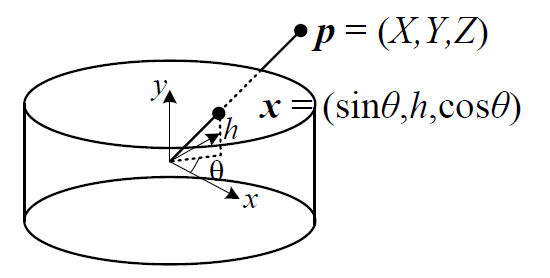 [Speaker Notes: 請注意，課本所附的這張圖有畫錯。]
9.1.6 Cylindrical and Spherical Coordinates
Images can also be projected onto a spherical surface, which is useful if the final panorama includes a full sphere or hemisphere of views, instead of just a cylindrical strip.
9.1.6 Cylindrical and Spherical Coordinates
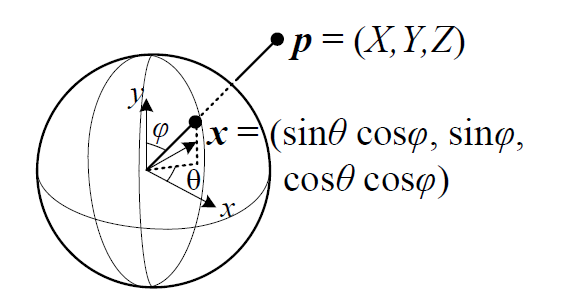 9.1.6 Cylindrical and Spherical Coordinates
Break time
9.2 Global Alignment
9.2.1 Bundle adjustment
9.2.2 Parallax removal
9.2.3 Recognizing panoramas
9.2.4 Direct vs. feature-based alignment
[Speaker Notes: Bundle adjustment(束调整)
Parallax removal(視差消除)]
9.2 Global Alignment
In this section, we extend the pair-wise matching criteria to a global energy function that involves all of the per-image pose parameters.

Once we have computed the global alignment, we often need to perform local adjustments, such as parallax removal, to reduce double images and blurring due to local mis-registrations.
9.2.1 Bundle Adjustment
The process of simultaneously adjusting pose parameters for a large collection of overlapping images is called bundle adjustment in the photogrammetry community.

In this section, we formulate the problem of global alignment using a feature-based approach, since this results in a simpler system.
9.2.2 Parallax Removal
9.2.2 Parallax Removal
The resulting stitched image sometimes looks blurry or ghosted in some places. 
This can be caused by: 
A unmodeled radial distortion 
3D parallax (failure to rotate the camera around its optical center)
Small scene motions such as waving tree branches
Large-scale scene motions such as people moving in and out of pictures
[Speaker Notes: Unmodeled radial distortion(沒有建模的徑向形變)]
9.2.2 Parallax Removal
Radial distortion
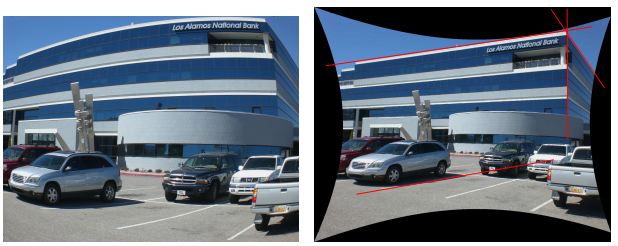 Barrel distortion
Pincushion distortion
[Speaker Notes: Barrel distortion：酒桶形失真
Pincushion distortion：針墊形失真]
9.2.2 Parallax Removal
Solution
Radial distortion
Plumb-line method
3D parallax
A full 3D bundle adjustment
Small scene motions
optical flow can be used to perform an appropriate correction before blending using a process called local alignment
Large-scale scene motions
simply select pixels from only one image at a time
[Speaker Notes: Plumb-line method: Duane, C. B. (1971). Close-range camera calibration.Photogrammetric engineering, 37(8), 855-866.
http://www.rose-hulman.edu/Users/faculty/young/CS-Classes/csse461/handouts/Day21/Brown71.pdf]
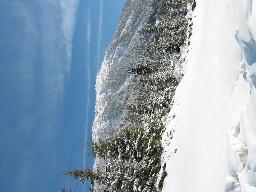 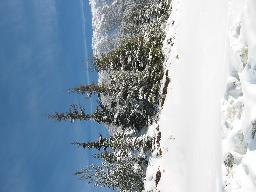 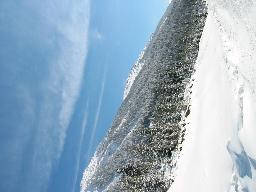 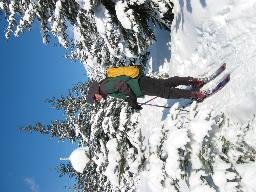 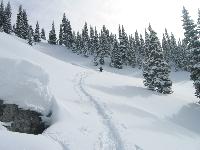 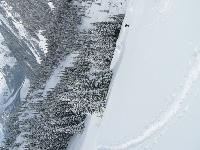 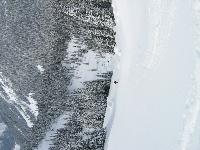 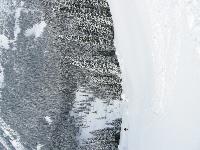 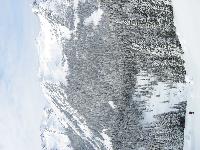 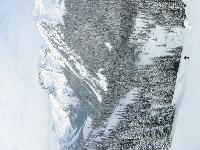 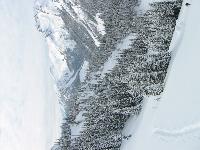 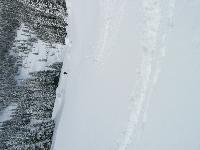 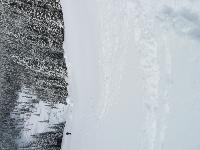 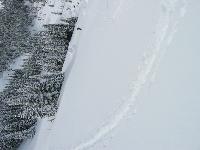 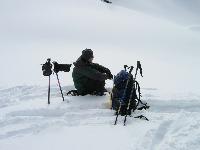 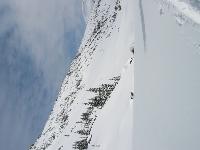 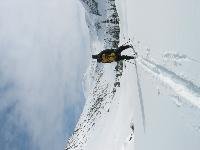 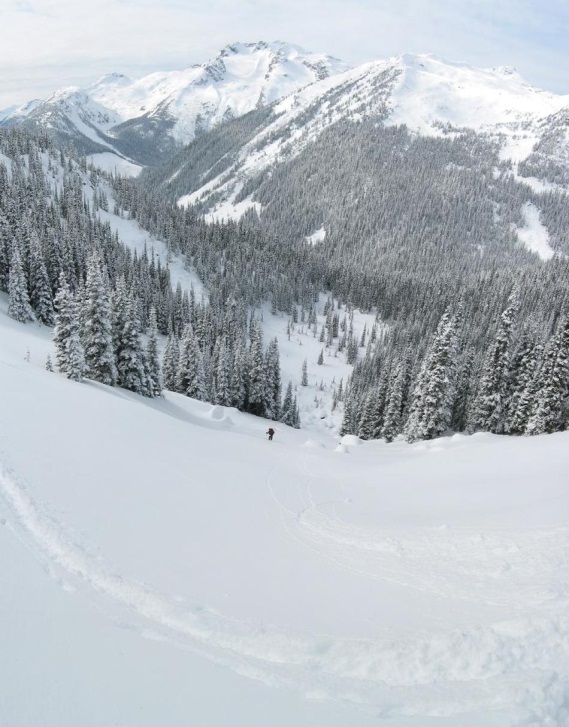 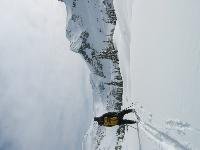 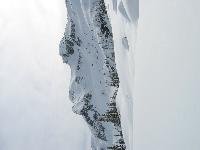 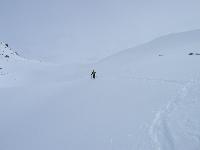 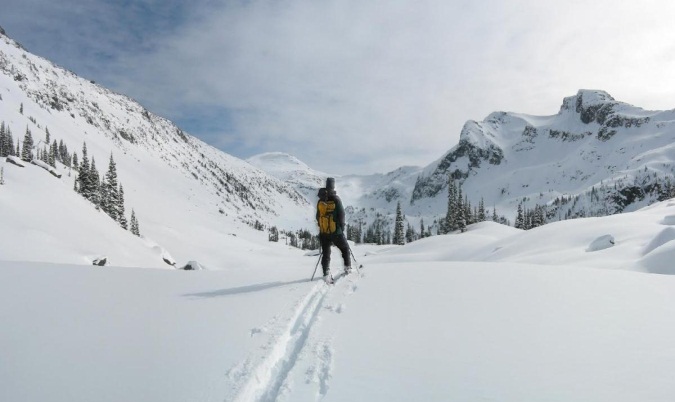 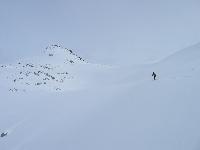 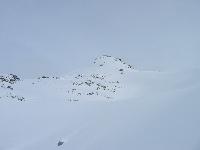 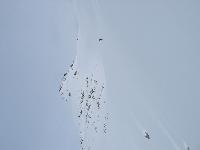 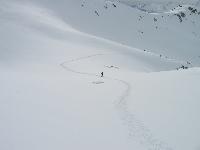 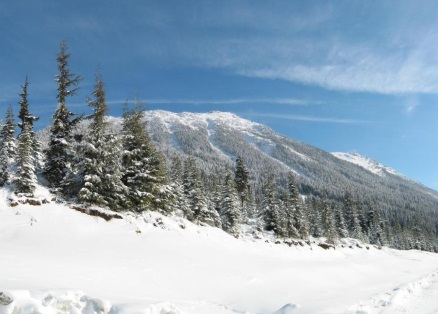 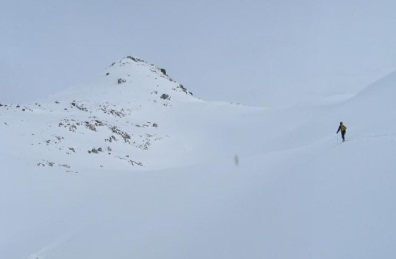 9.2.3 Recognizing panoramas
[Speaker Notes: 全景圖辨識目標: 從散亂影像中取出可以做為全景圖的部分]
9.2.3 Recognizing panoramas
Feature detection and description (SIFT)
Fast matching (hash table)
RANSAC filtering of matches
Intensity-based verification
Incremental bundle adjustment
	[M. Brown, R. Szeliski, and S. Winder. Multi-image matching using multi-scale oriented patches, CVPR'2005]
[Note] SIFT: scale invariant feature transform
[Speaker Notes: 1. 先用SIFT挑點2. Match這些點3. RANSAC去掉outlier4. 說明一下，Intensity-based，指的就是不是依靠SIFT，而是用影像強度/顏色/亮度…這些最基本的東西，去驗證重疊部分的相似度
    SIFT雖然穩定，但可能有出錯的時候，如果SIFT把影像對齊正確，重疊部分的強度也應該要相近]
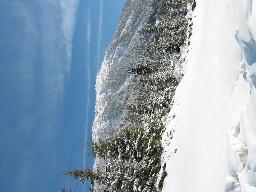 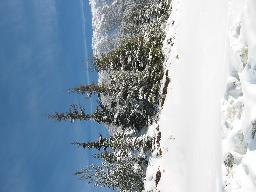 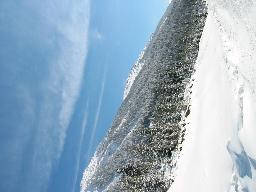 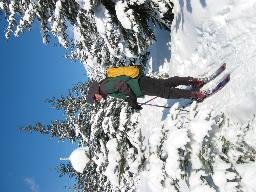 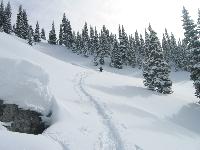 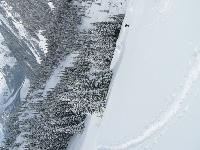 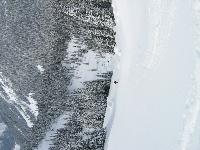 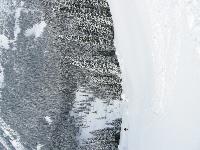 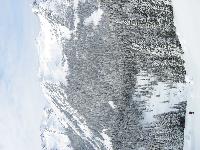 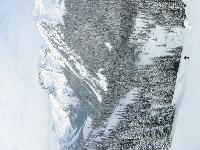 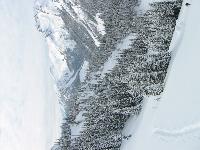 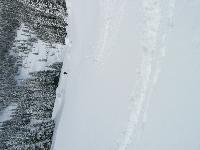 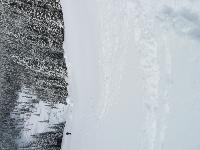 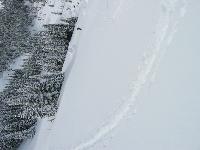 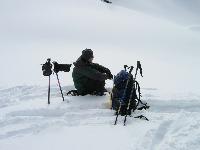 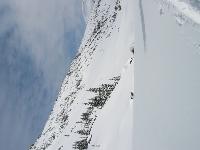 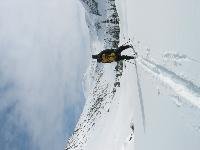 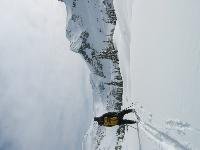 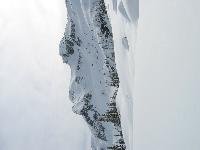 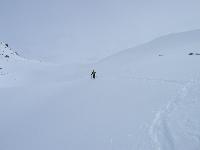 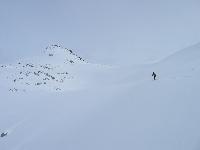 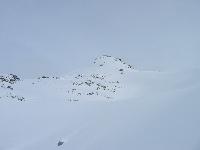 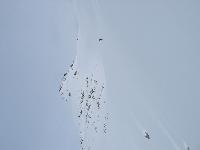 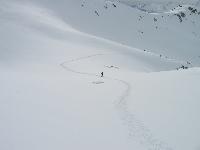 9.2.3 Recognizing panoramas
[Speaker Notes: 從一堆影像去偵測特徵點、去matching、判斷哪些影像是有對應部分的]
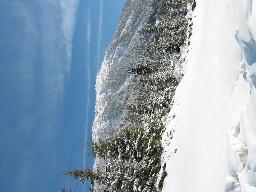 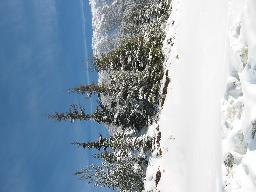 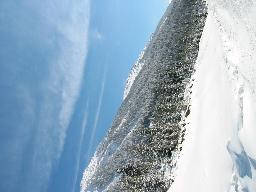 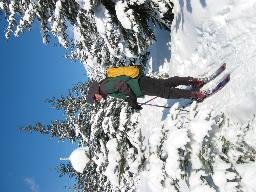 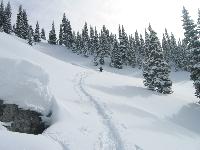 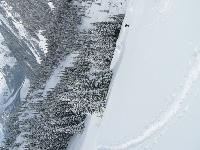 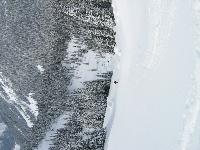 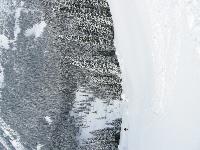 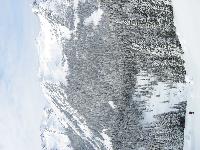 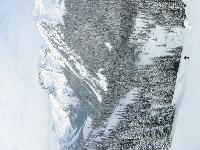 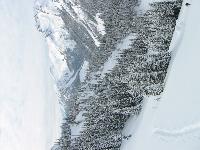 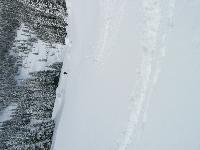 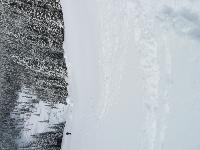 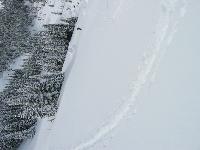 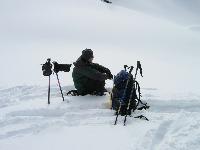 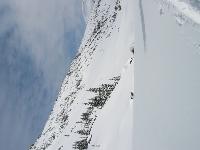 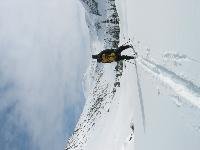 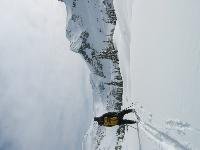 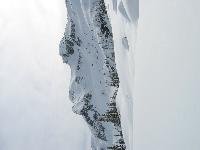 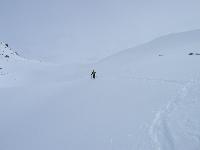 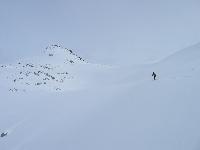 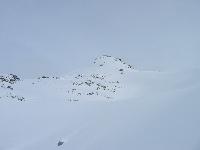 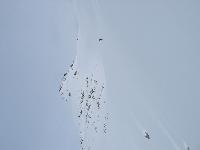 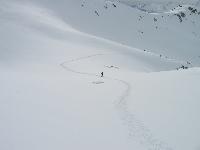 9.2.3 Recognizing panoramas
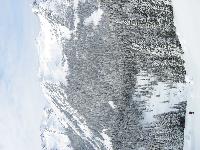 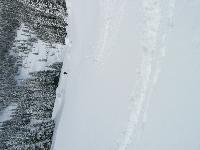 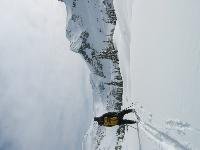 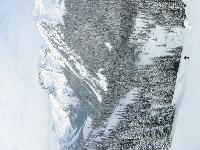 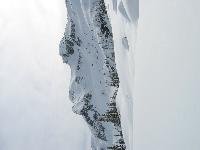 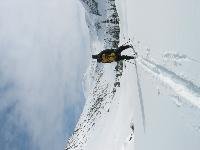 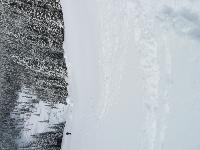 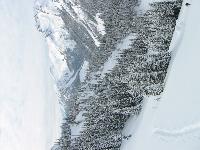 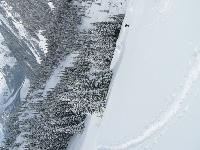 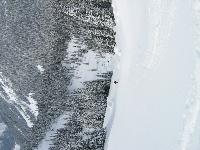 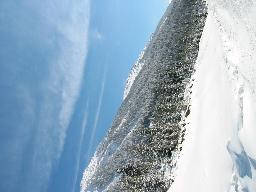 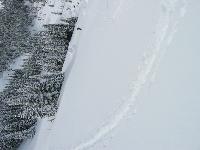 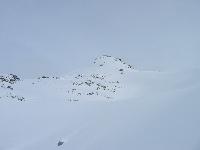 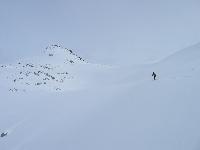 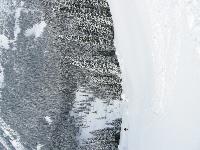 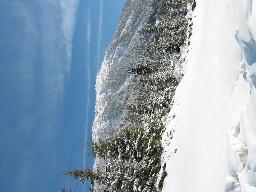 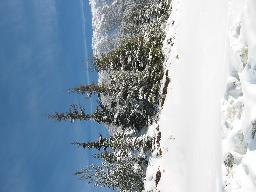 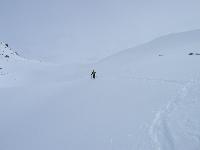 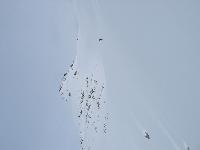 [Speaker Notes: 把有對應的影像拼接起來，做一些RANSAC、bundle adjustment]
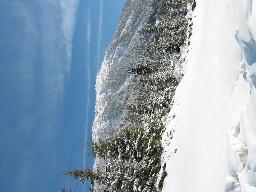 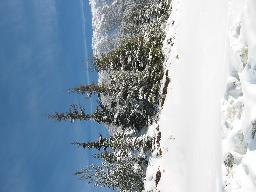 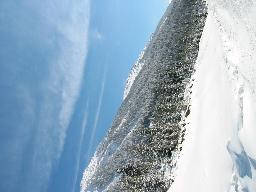 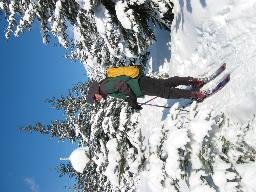 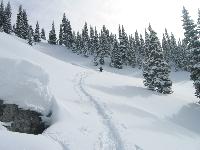 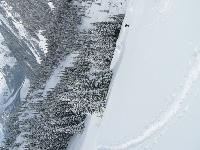 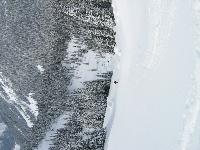 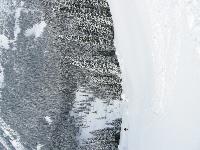 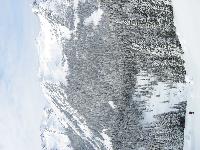 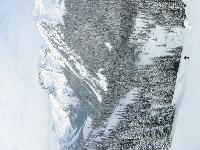 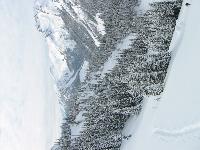 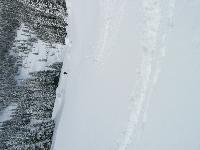 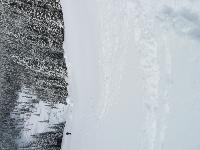 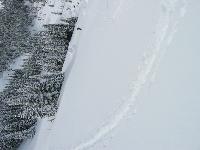 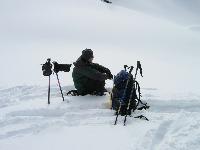 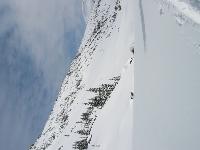 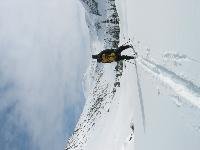 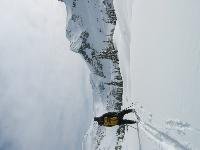 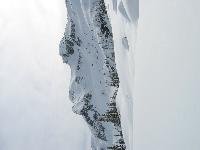 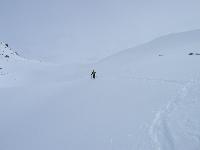 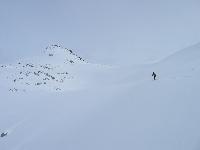 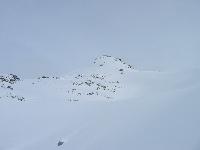 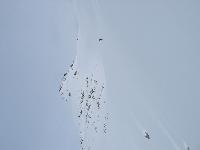 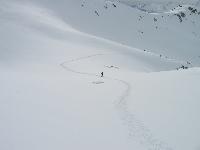 9.2.3 Recognizing panoramas
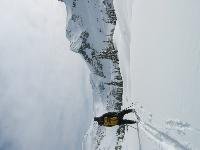 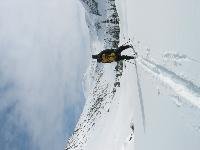 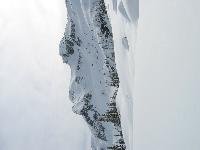 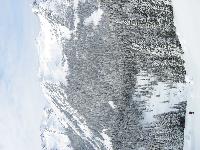 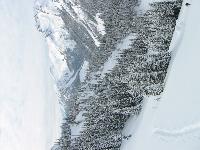 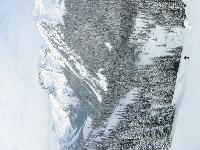 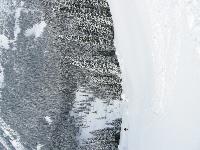 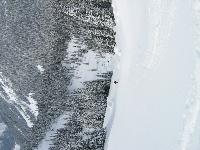 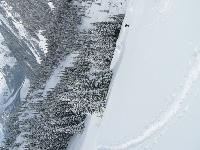 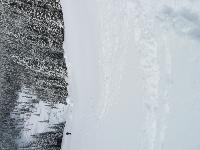 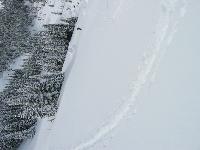 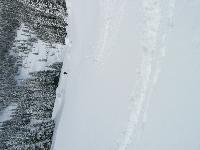 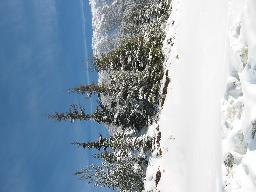 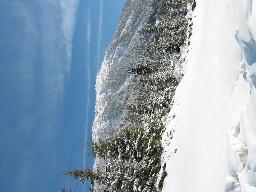 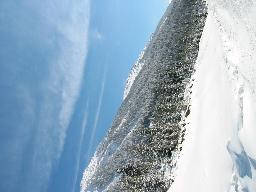 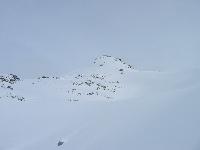 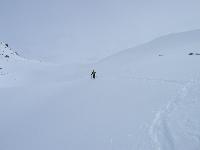 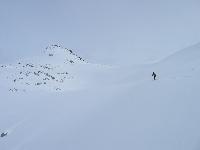 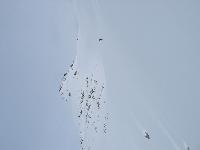 [Speaker Notes: 拼接完之後，確定是怎麼擺的了]
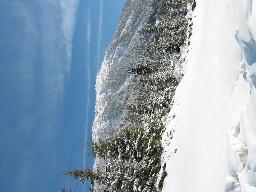 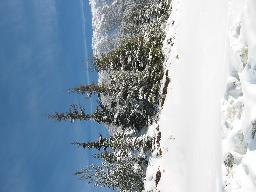 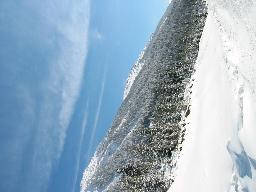 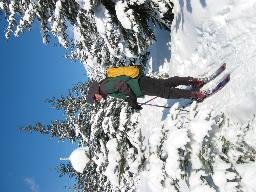 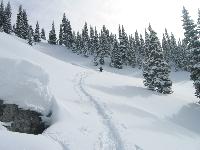 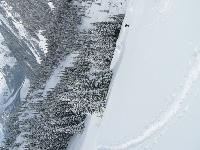 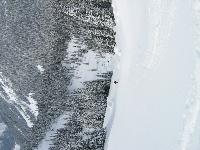 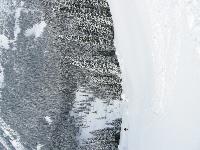 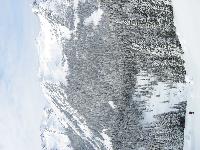 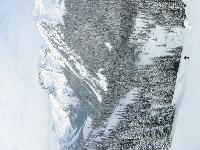 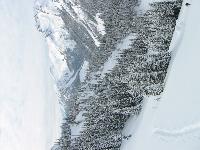 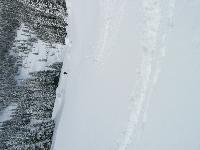 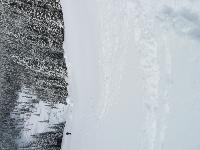 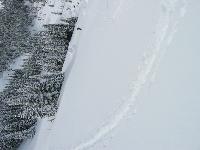 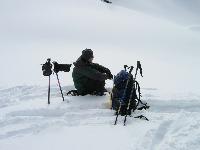 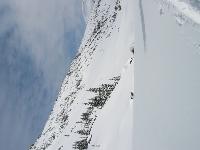 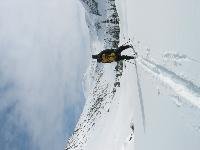 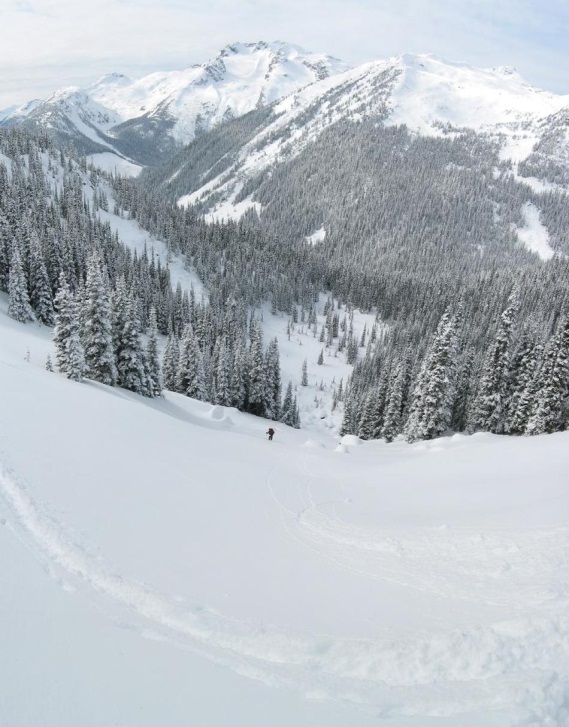 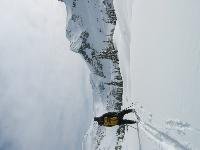 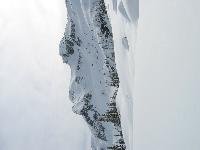 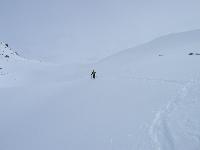 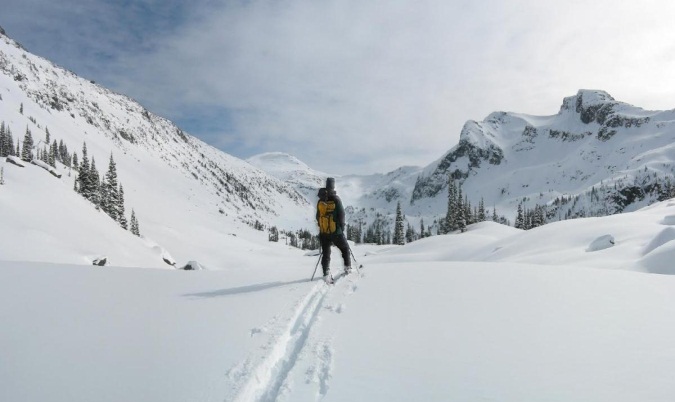 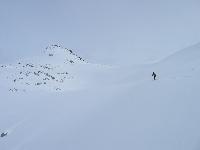 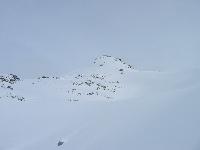 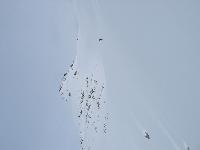 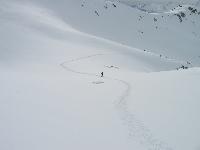 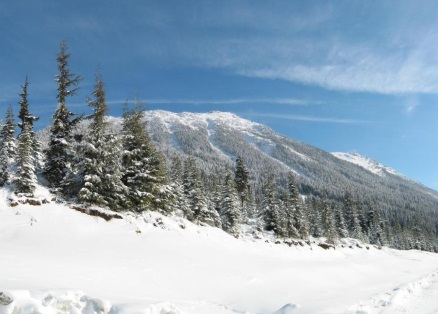 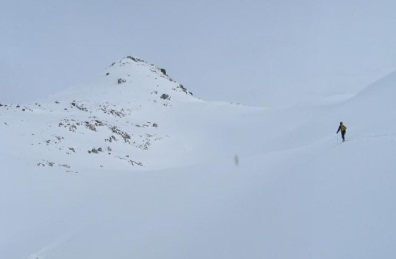 9.2.3 Recognizing panoramas
[Speaker Notes: 合成出最終結果]
Interesting panorama
近日，Reddit用戶MalletsDark上傳了一張由該技術處理過的照片，但沒走尋常路，從全景圖中看，他的一個朋友居然被疊加在了一叢樹林和雪山的中間，看上去就像一個躲在峽谷中的「潛伏者」。

原文網址：https://read01.com/5Me80QB.html
Interesting panorama
Interesting panorama
Break time
9.2.4Direct vs. feature-based alignment
Early feature-based methods
The features get confused in regions that were either too textured or not textured enough
The features be distributed unevenly over the images, thereby failing to match image pairs that should have been aligned.
The features did not work well when the images were rotated or had foreshortening due to homographies.
[Speaker Notes: 舊的特徵點有時不太可靠(像是Harris corner detector)]
9.2.4Direct vs. feature-based alignment
[Speaker Notes: features get confused… 脖子和腳那邊，取出來的feature都差不多
features be distributed unevenly…. feature有一堆集中在脖子跟腳的位置，很容易有配對錯誤的情況
features did not work …. 影像縮小跟旋轉後，有些feature就不可靠了]
9.2.4Direct vs. feature-based alignment
Today, feature detection and matching schemes are remarkably robust and can even be used for known object recognition from widely separated views.

Furthermore, because they operate in scale-space and use a dominant orientation (or orientation invariant descriptors), they can match images that differ in scale, orientation, and even foreshortening.
9.2.4Direct vs. feature-based alignment
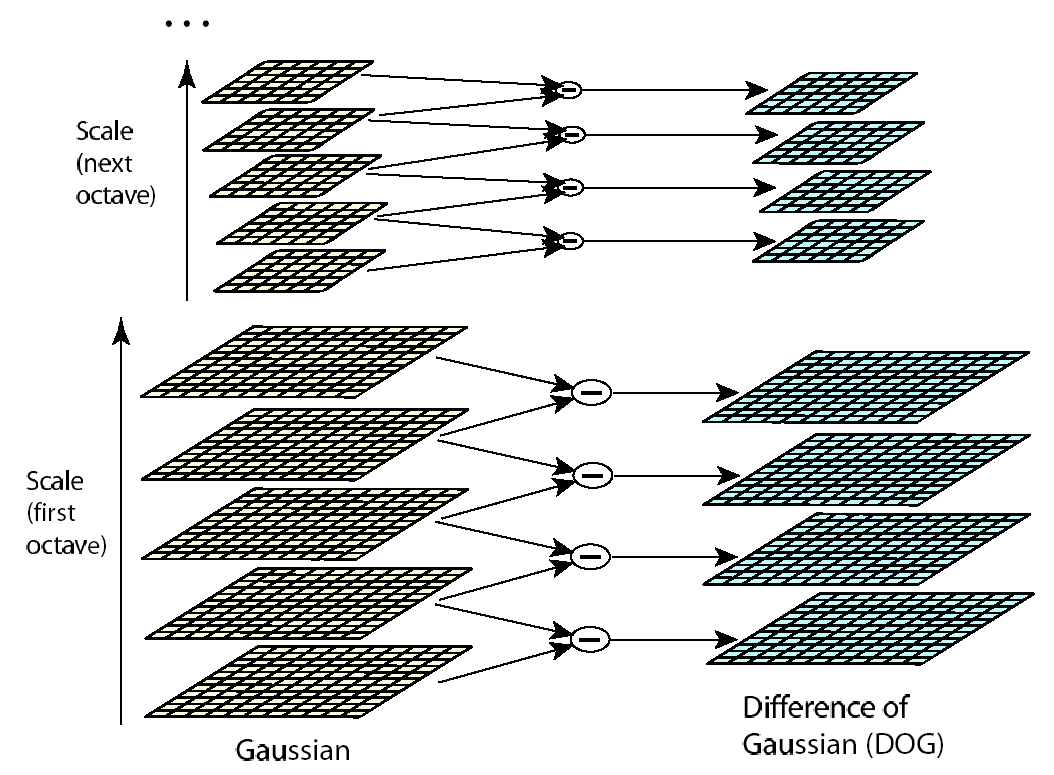 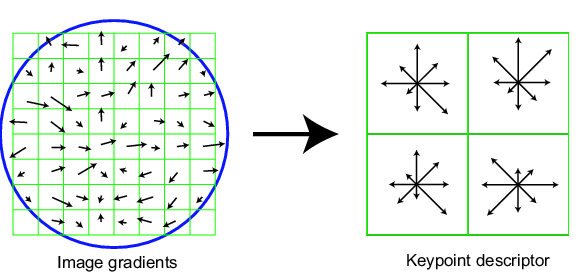 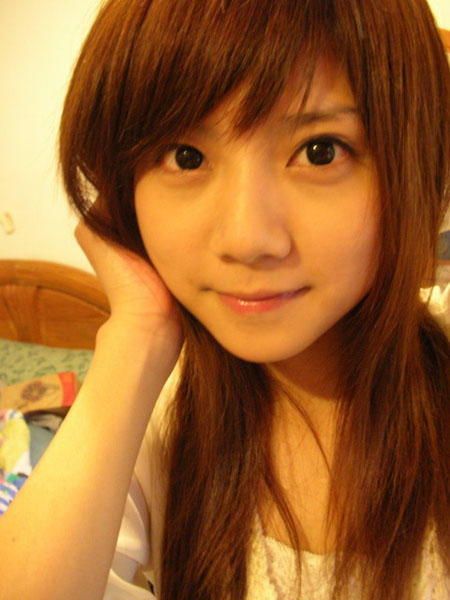 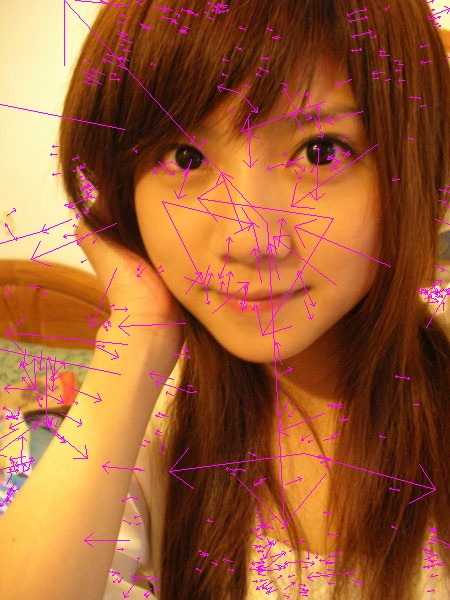 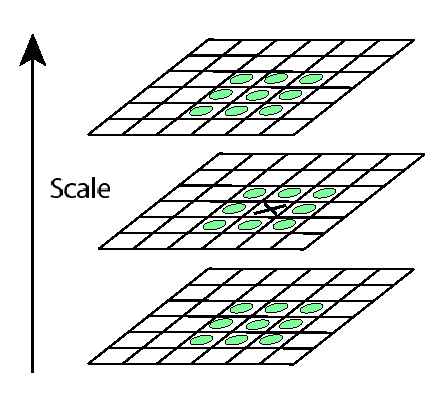 [Speaker Notes: SIFT(尺度不便特徵變化)重點在於他能取出在平移、旋轉、跟縮放三種情況下都不變的feature
平移: 取局部，所以平移不變
旋轉: 取了角度的histogram後找出最主要的方向()，以該方向為基準，所以旋轉不變
縮放: 因為在不同解析度取共同的feature，所以縮放不變]
Break time
9.3 Compositing
9.3.1 Choosing a compositing surface
9.3.2 Pixel selection and weighting (de-ghosting)
9.3.3 Application: Photomontage
9.3.4 Blending
9.3 Compositing
Goal
Compositing surface parameterization
Pixel and seam selection
Blending
Exposure compensation
9.3.1 Choosing a compositing surface
Flat panorama
If only a few images are stitched together, a natural approach is to select one of the images as the reference and to then warp all of the other images into its reference coordinate system.
9.3.1 Choosing a compositing surface
For larger fields of view, however, we cannot maintain a flat representation without excessively stretching pixels near the border of the image.
The usual choice for compositing larger panoramas is to use a cylindrical or spherical projection
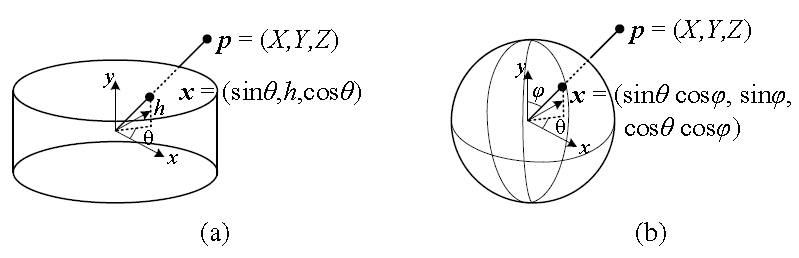 9.3.1 Choosing a compositing surface
View selection
As mentioned above, for a flat composite, we can choose one of the images as a reference.
A reasonable choice is the one that is geometrically most central.
9.3.1 Choosing a compositing surface
Coordinate transformations
The final compositing surface is flat.
The final composite surface has some other analytic form (e.g., cylindrical or spherical).
lookup tables by the partial trigonometric functions
computing exact pixel mappings on a coarser grid and then interpolating these values
9.3.1 Choosing a compositing surface
Sampling issues
If the final panorama has a lower resolution than the input images, pre-filtering the input images is necessary to avoid aliasing.
Under certain conditions, it may also be possible to produce images with a higher resolution than the input images using the process of super-resolution.
9.3.1 Choosing a compositing surface
Super resolution
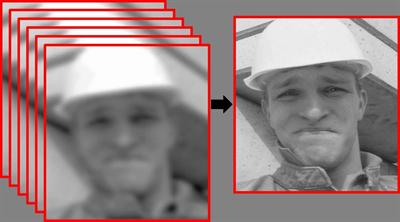 [Speaker Notes: 超解析: 用許多低解析度影像生成高解析度影像]
9.3.2 Pixel selection and weighting (de-ghosting)
Once the source pixels have been mapped onto the final composite surface, we must still decide how to blend them in order to create an attractive-looking panorama.
visible seams (due to exposure differences)
blurring (due to mis-registration)
ghosting (due to moving objects)
9.3.2 Pixel selection and weighting (de-ghosting)
The simplest way to create a final composite is to simply take an average value at each pixel.
Visible drawback by:
exposure differences
misregistrations
scene movement
9.3.2 Pixel selection and weighting (de-ghosting)
Final composites computed by a variety of algorithms (Szeliski 2006a): 
(a)average, (b)median, (c)feathered average, (d)p-norm p = 10
[Speaker Notes: Median filter: 快速移動用，pixel selectionP-norm: feather improving，挑距離時增加距離近者的權重]
9.3.2 Pixel selection and weighting (de-ghosting)
(e)Voronoi, (f)weighted ROD vertex cover with feathering
(g)graph cut seams with Poisson blending, (h)with pyramid blending
[Speaker Notes: Voroni: p-norm p->infiniteweighted ROD: 多圖疊合，建graph，重疊不一樣的部分有weight，然後避免走到這些weightpoisson blending: gradient domain smoothing]
9.3.3 Application: Photomontage
While image stitching is normally used to composite partially overlapping photographs, it can also be used to composite repeated shots of a scene taken with the aim of obtaining the best possible composition and appearance of each element.
[Speaker Notes: Photomontage(照片集錦)]
9.3.3 Application: Photomontage
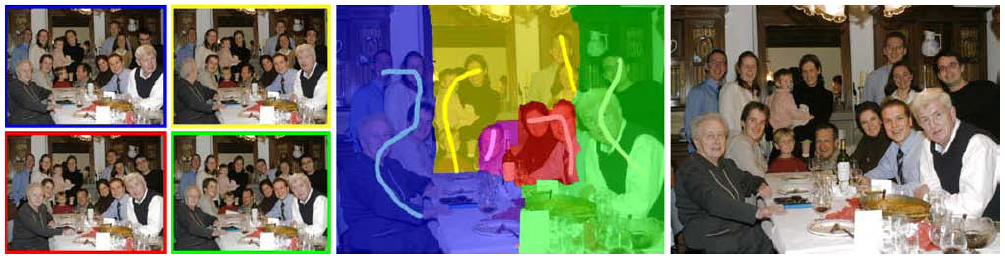 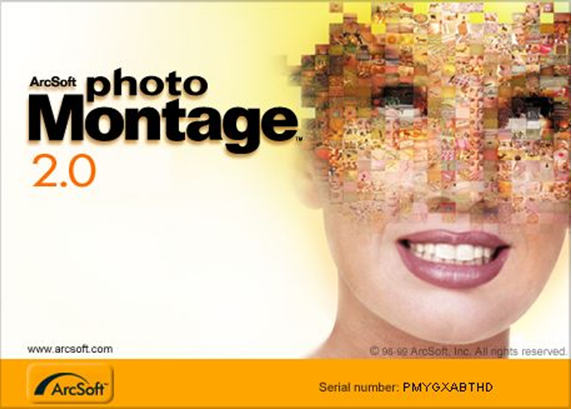 9.3.3 Application: Photomontage
Break time
9.3.4 Blending
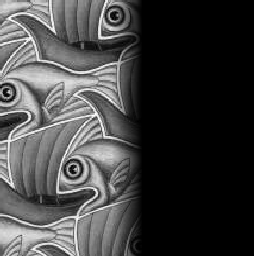 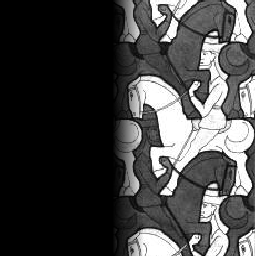 +
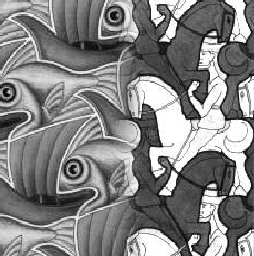 =
1
0
1
0
9.3.4 Blending
9.3.4 Blending
9.3.4 Blending
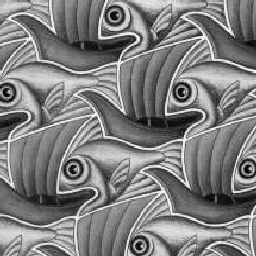 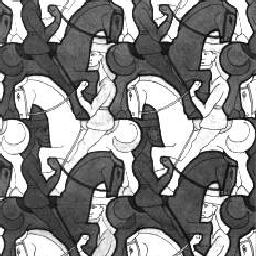 Image Feathering
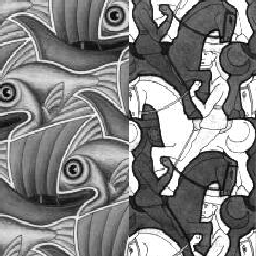 0
1
0
1
9.3.4 Blending
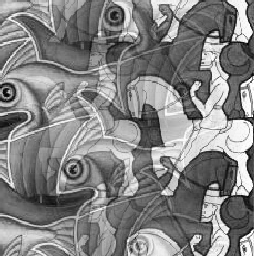 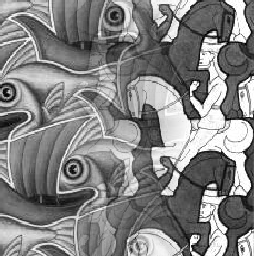 left
right
0
1
0
1
9.3.4 Blending
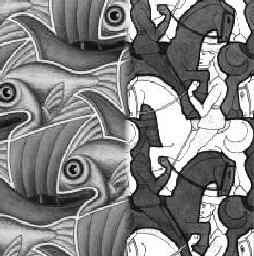 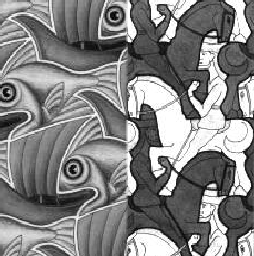 9.3.4 Blending
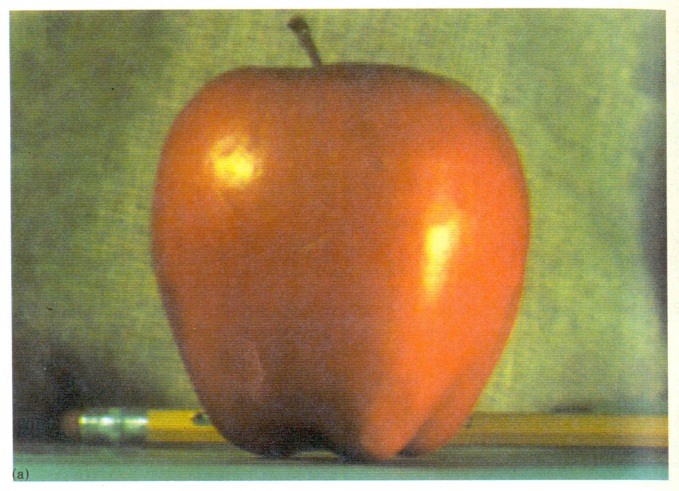 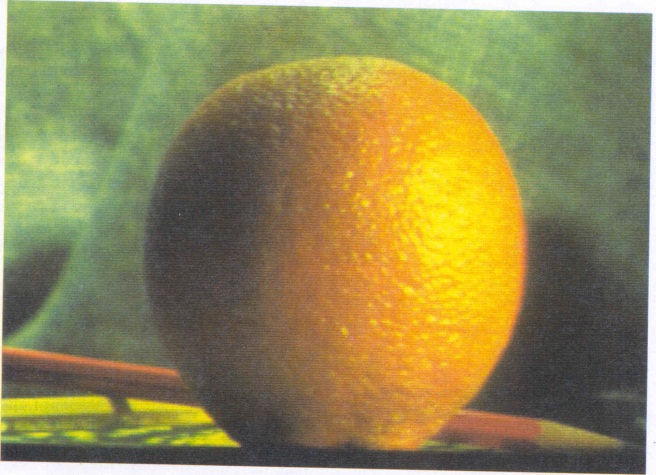 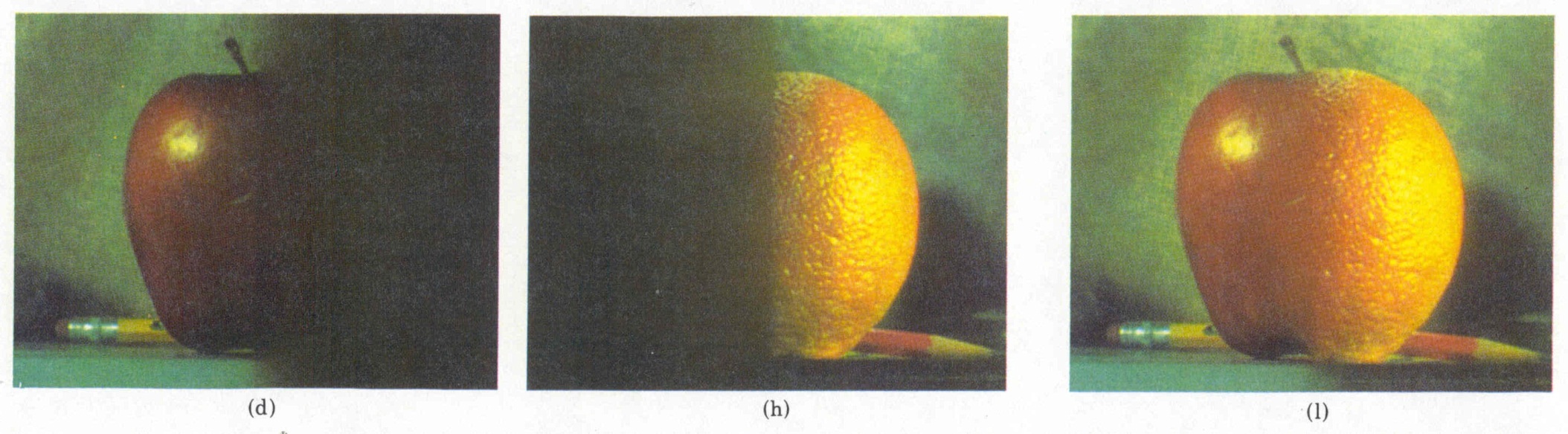 Burt, P. J. and Adelson, E. H., A multiresolution spline with applications to image mosaics, ACM Transactions on Graphics, 42(4), October 1983, 217-236.
End